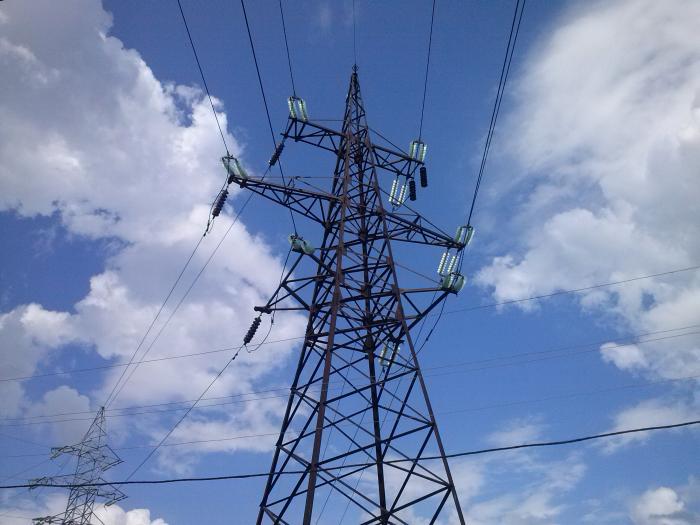 ООО «Премьер-Энерго»
Разработка системы унификации процессов проектирования в инжиниринговой компании
Граховский Евгений Владимирович
Технический директор 
Подразделения электрических сетей и систем
ООО «Премьер-Энерго»
2020
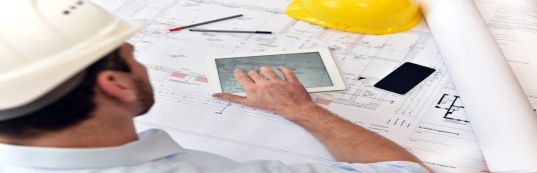 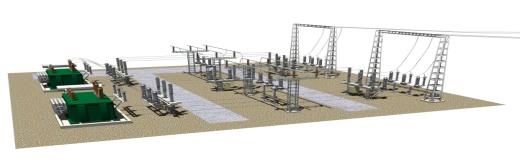 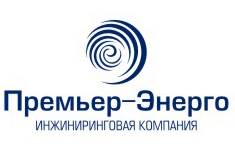 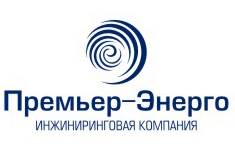 Основы унификации
• Цель проекта:
Разработка типового проекта (на примере подстанций 110 кВ) и его применение в качестве базы для выполнения проектной документации.

Унификация – приведение к единообразной системе или форме, сокращение исходного количества систем или форм и приведение их к единообразным требованиям.

Достоинства
Сокращение материальных и трудовых затраты на проектирование;
Повышение качества проектных решений;
Оптимизация сроков  строительства и ввода объектов в эксплуатацию;
Повышение эффективность функционирования объектов проектирования

Недостатки
Зависимость от исходных параметров проекта;
Невозможность применения для индивидуальных проектов.
2
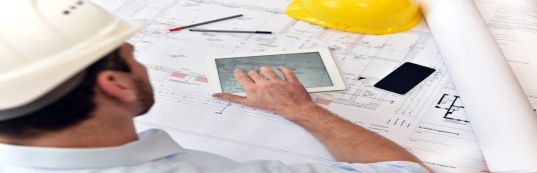 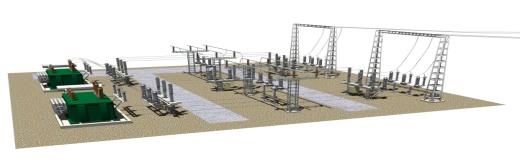 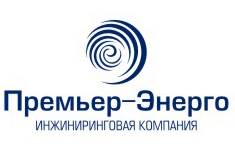 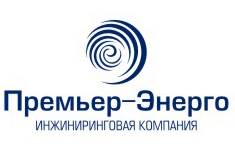 Анализ компании «Премьер-Энерго»
Место регистрации:
г. Шелехов  (Иркутская область)

Год создания: 2007 г.

Количество сотрудников: ~ 120 чел.

Количество проектов: более 150 ед.

Подразделения: Иркутск, Москва,
Чебоксары, Новосибирск
Миссия:
Рациональное развитие энергетики

Основные партнеры:
ПАО «Газпром», 
ПАО «Роснефть», ПАО «Полюс-Золото», 
ПАО «Якутскэнерго», ПАО «Тюменьэнерго», 
АК «Транс-нефть», ПАО «Россети»
Стратегия: При реализации проектов мы стремимся обеспечить максимальную техническую и экономическую эффективность применяемых решений для нужд конкретного Заказчика и Партнера. Для сокращения сроков и повышения качества работ мы разрабатываем, используем и адаптируем наиболее современные технологии в проектировании энергосистем и производственных комплексов. Взаимодействуя с государством и бизнесом, мы участвуем в социально-экономическом развитии регионов России, прежде всего Сибири и Дальнего Востока.
3
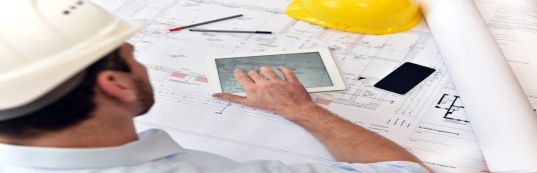 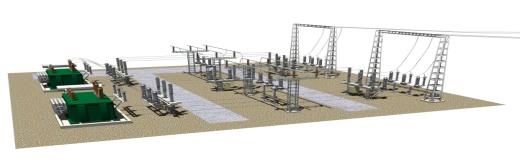 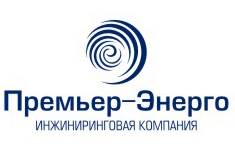 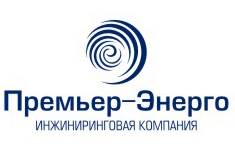 Анализ компании «Премьер-Энерго»
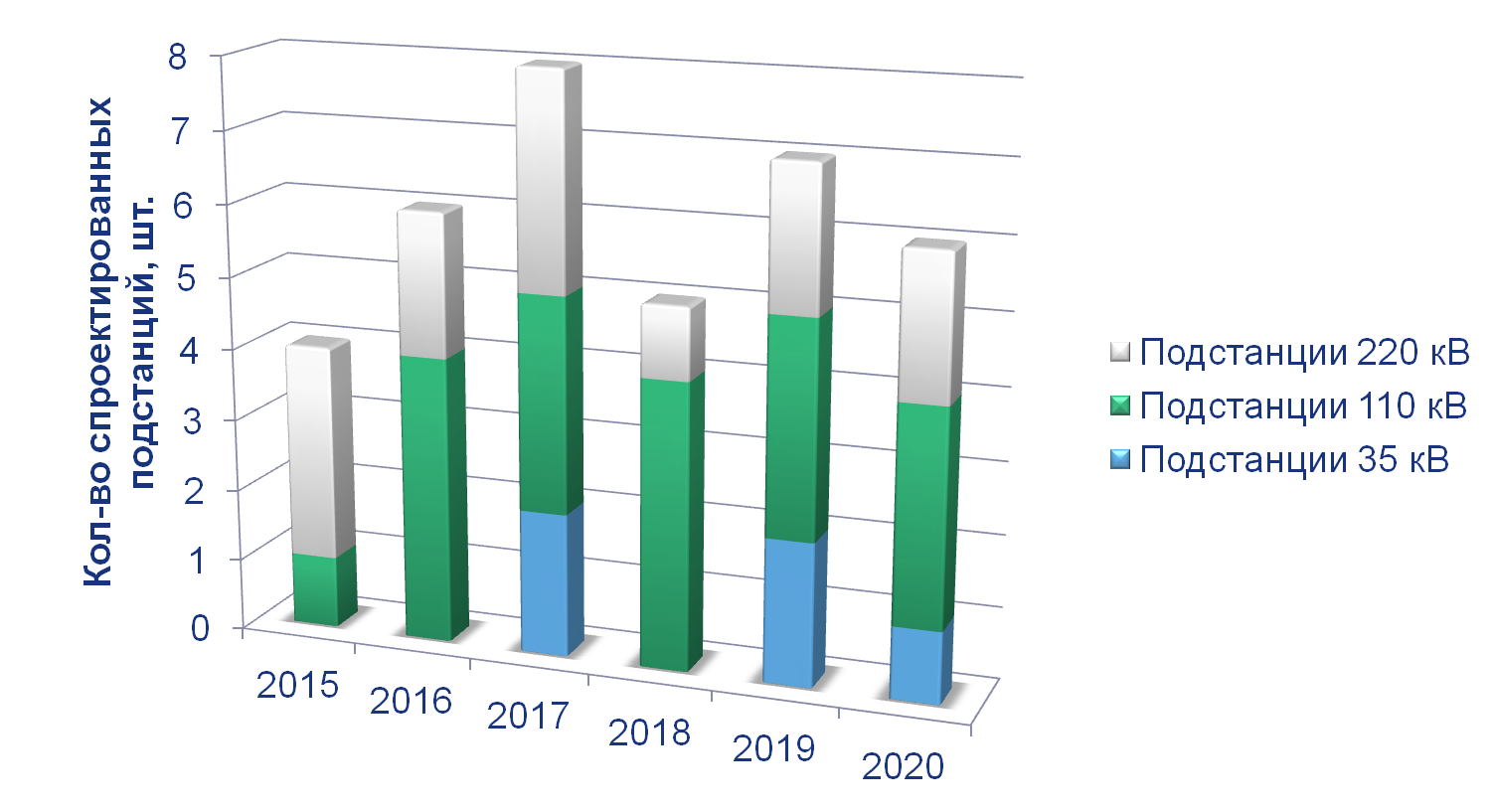 4
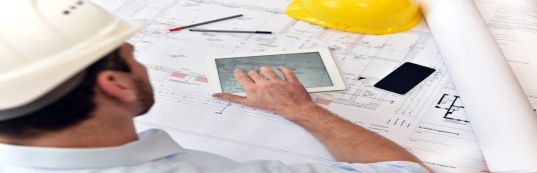 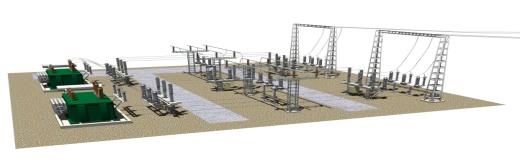 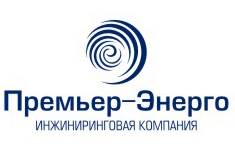 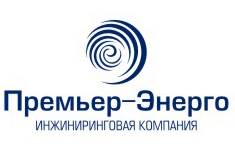 Анализ компании «Премьер-Энерго»
5
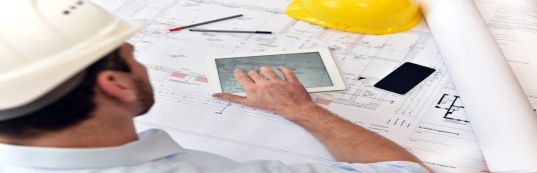 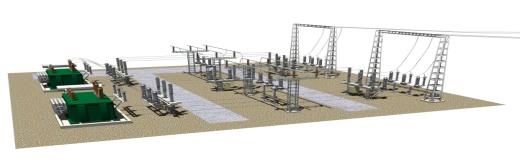 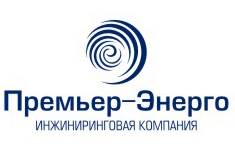 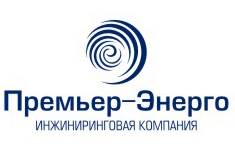 Основные характеристики проекта
Основные характеристики проекта
Период реализацию проекта по унификации проектной документации по подстанциям 110 кВ:
12 месяцев.

Ресурсы:
Руководитель группы;
Инженер-проектировщик электротехнического отдела;
Инженер-проектировщик строительных решений;
Инженер-проектировщик по вторичным системам.

Издержки:
Дополнительная оплата труда около 1,3 млн рублей.
6
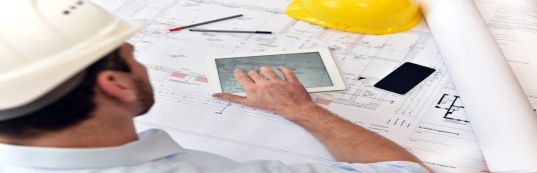 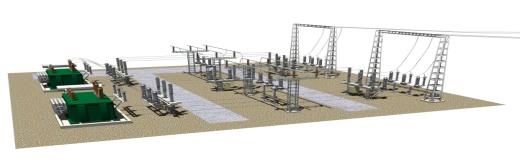 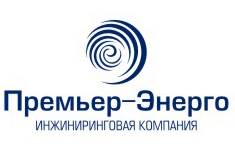 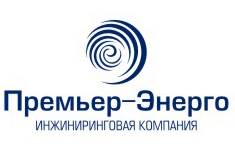 План-график реализации
7
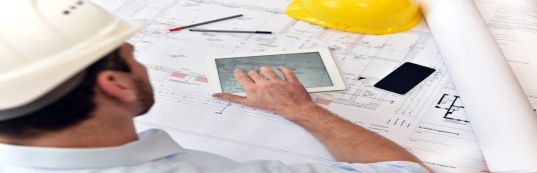 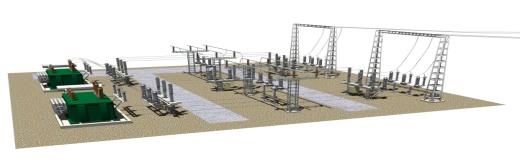 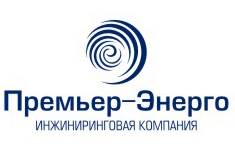 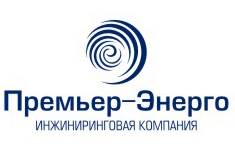 Оценка экономической эффективности
Анализ результатов расчетов доказывает экономическую эффективность разработки типового проекта на 3 год.
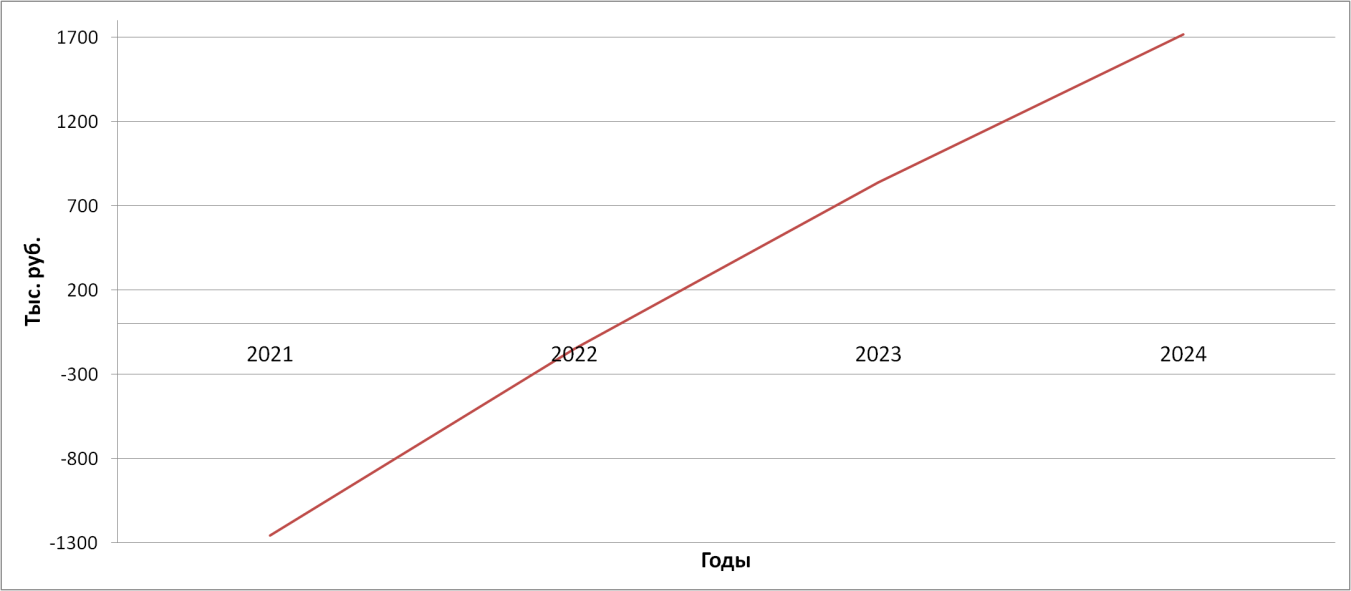 8
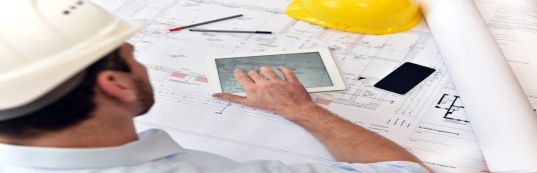 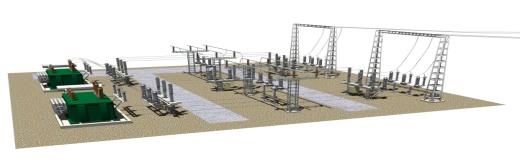 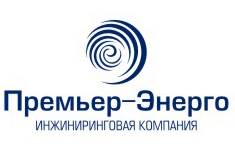 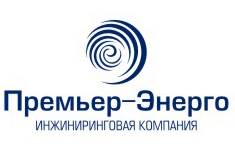 Оценка экономической эффективности
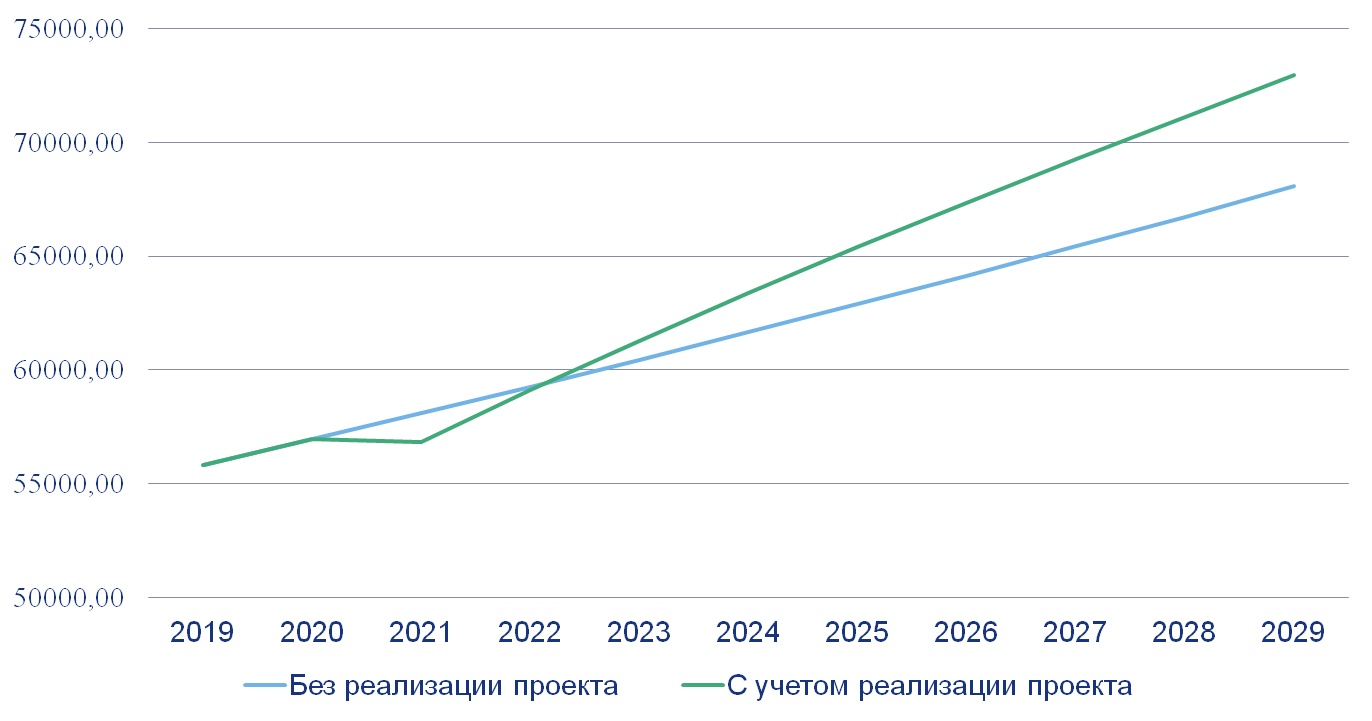 Стоимости разработки проектной документации
9
Спасибо за внимание!